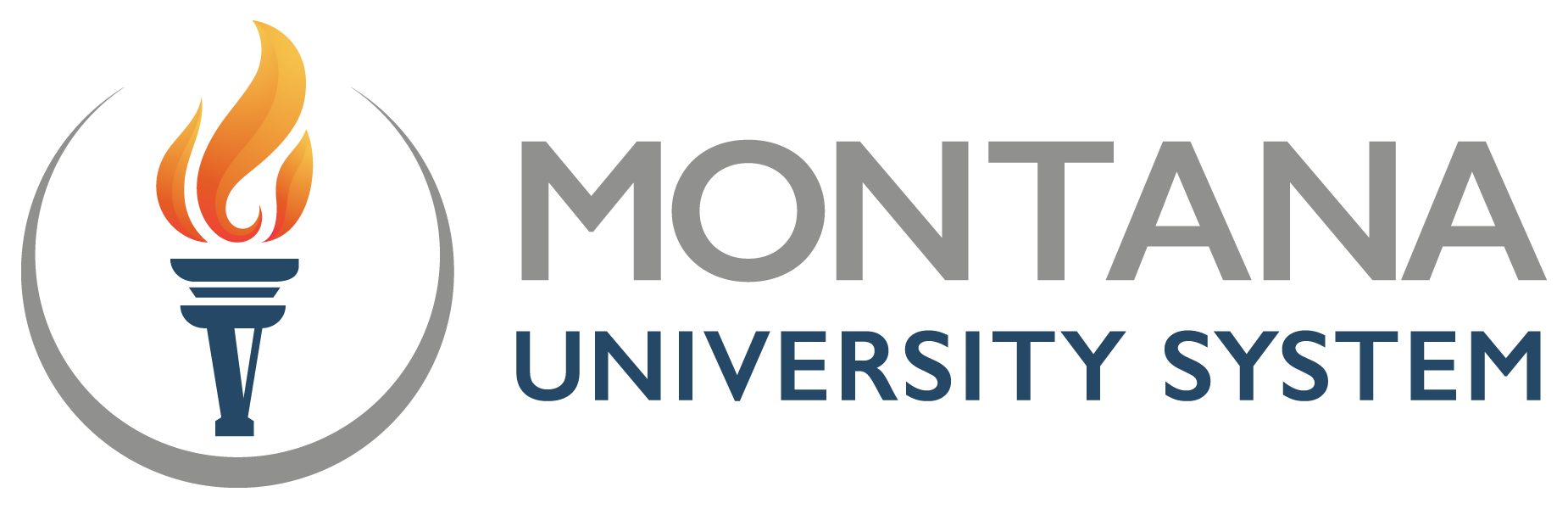 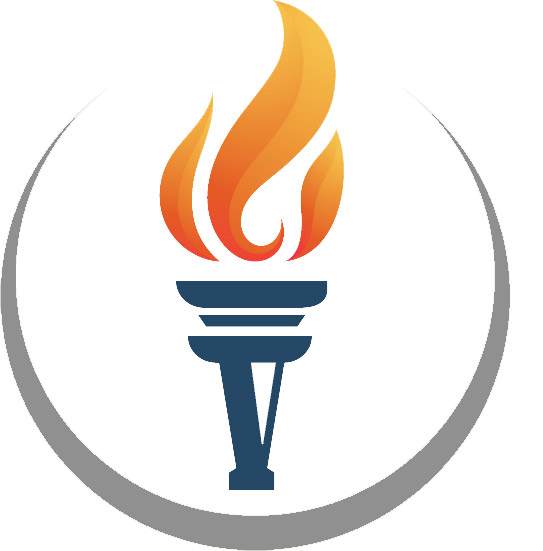 Perkins State Plan Renewal
Jacque Treaster
 
Director of Dual Enrollment and Career & Technical Education
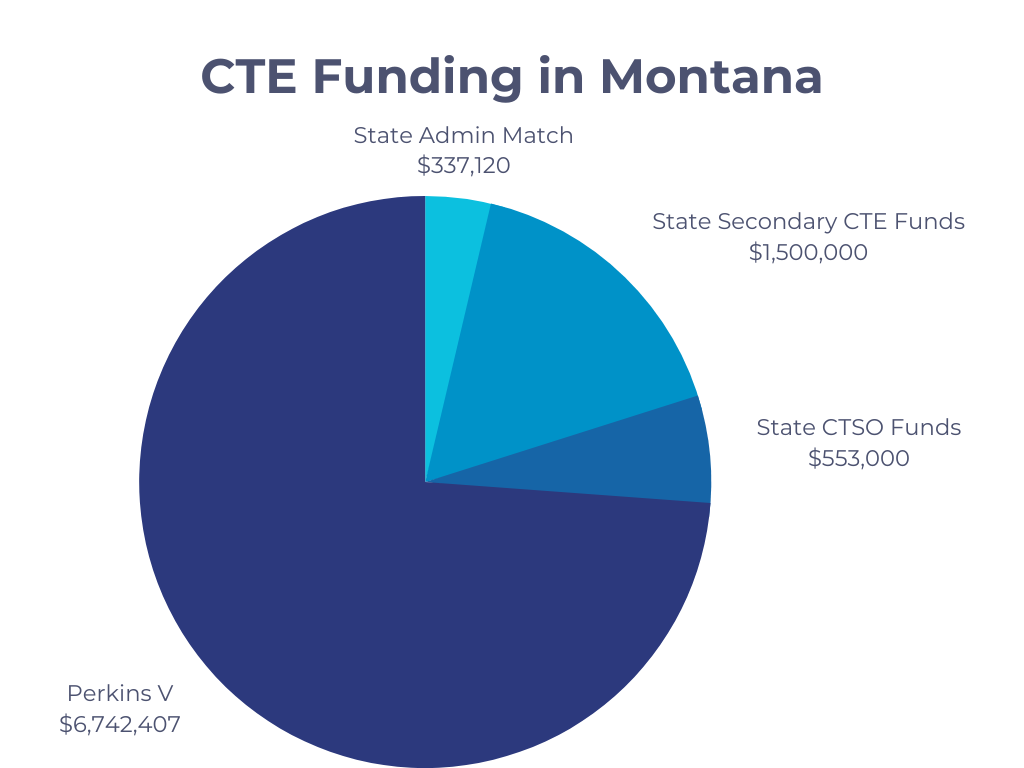 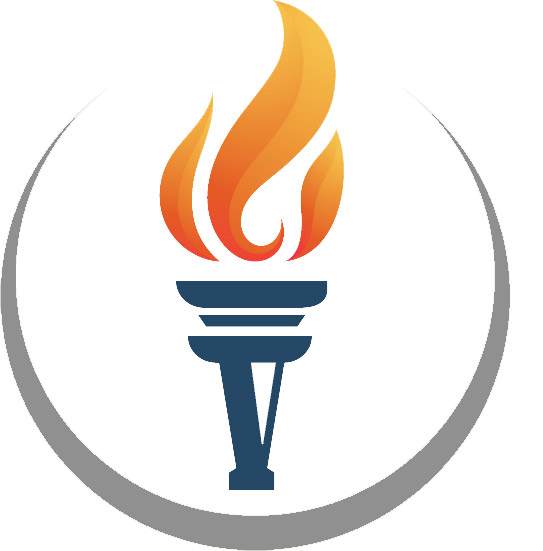 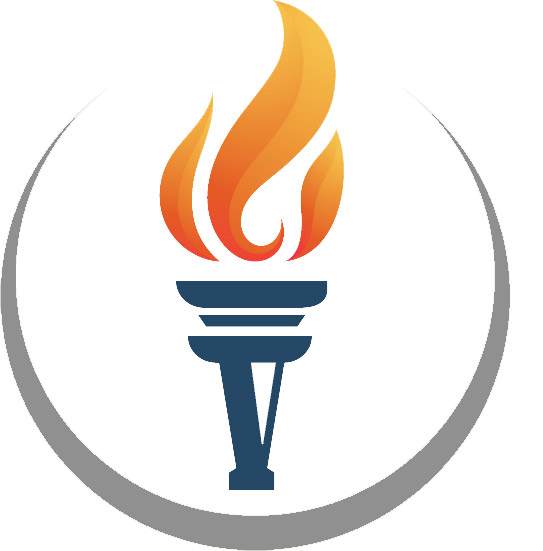 2024 Perkins V State Plan
Statewide vision for CTE and the Workforce Development System in Montana

Alignment between secondary        postsecondary        workforce

Statewide strategies to support the recruitment and preparation of CTE instructors, including professional development

Strategies and activities to support work-based learning

Review and revise data performance indicators
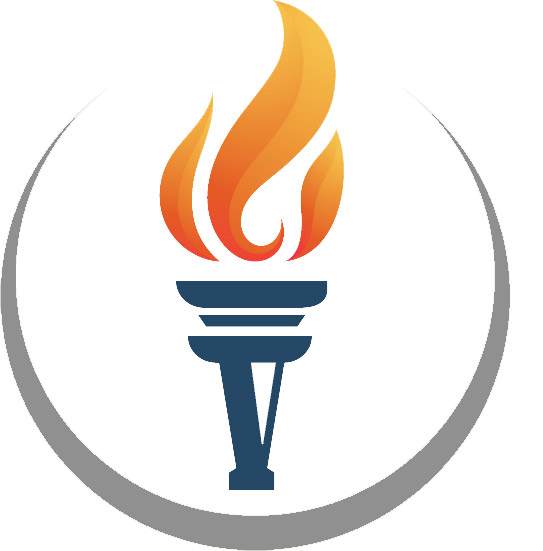 Timeline
September/October 2023 – Perkins Stakeholder Survey

October 2023 – Data Review for State Determined Levels of Performance

November 2023 – First Perkins State Plan Committee Meeting & Board of Regents Update

December 2023 – Governor’s Office Consultation

January 2024 – State Agency Leadership Consultation

February 2024 – Public Hearings 

March 2024 – 60-Day Public Comment & Board of Regents Approval of State Plan

May 10, 2024 – Submission of State Plan
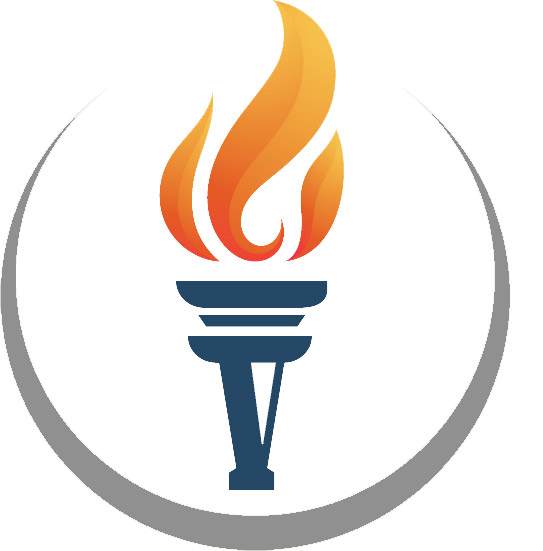 Required Stakeholder Consultation
Community College and Postsecondary CTE Leadership
Tribal College Leadership
Adult CTE Providers
Secondary and Postsecondary CTE Teachers/Faculty
Representatives of the State workforce development board
Parents, students, interested community organizations
Members and representatives of Special Populations
Representatives of Business and Industry, which include industry and sector partnerships and representatives of labor organizations
State Coordinator for Homeless Children and Youth
Representatives of Indian Tribes and Tribal Organizations
Individuals with disabilities
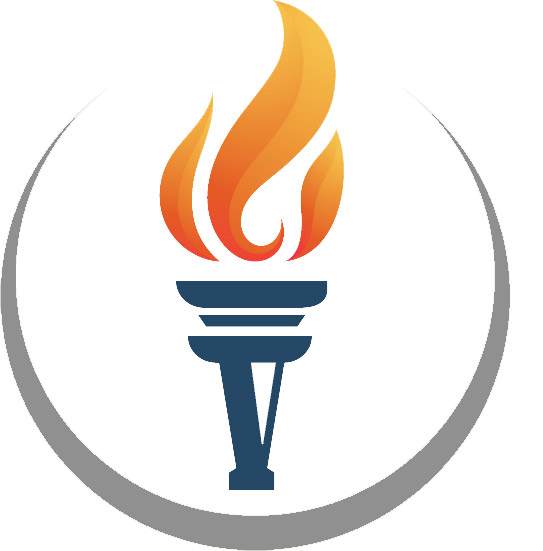 Perkins State Plan Survey
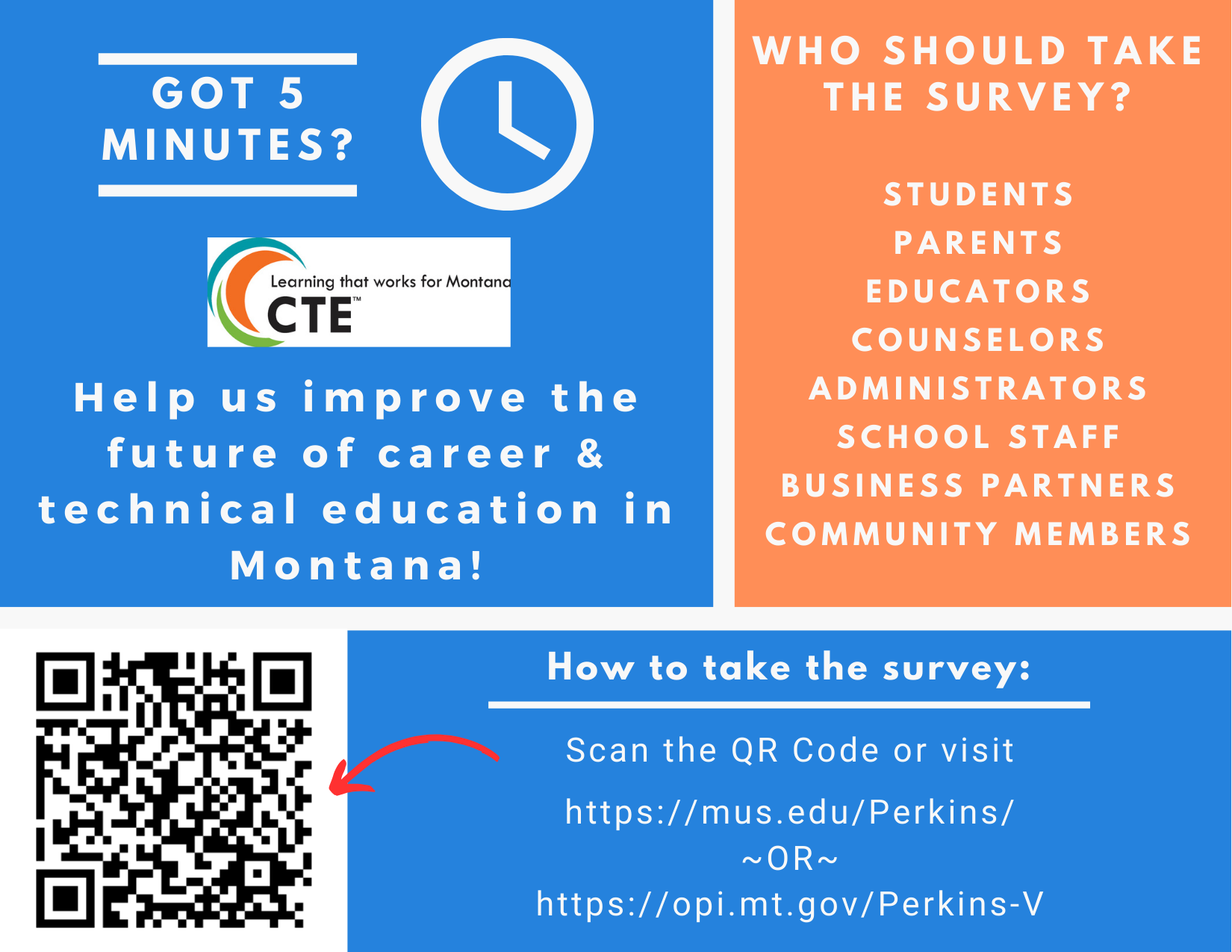 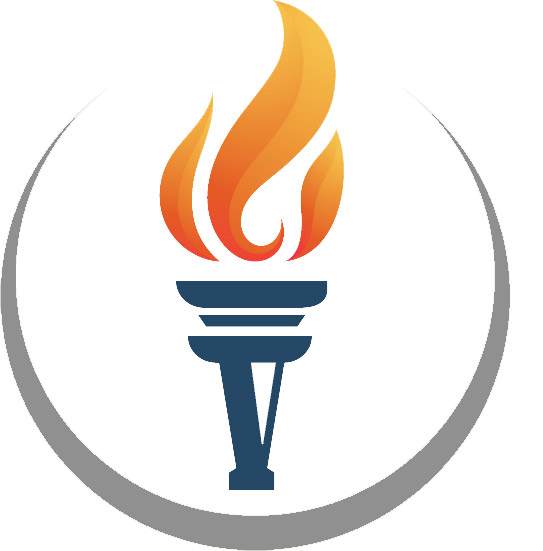 Contact for More Information
Jacque Treaster
jtreaster@montana.edu
(406) 449-9135